项目二
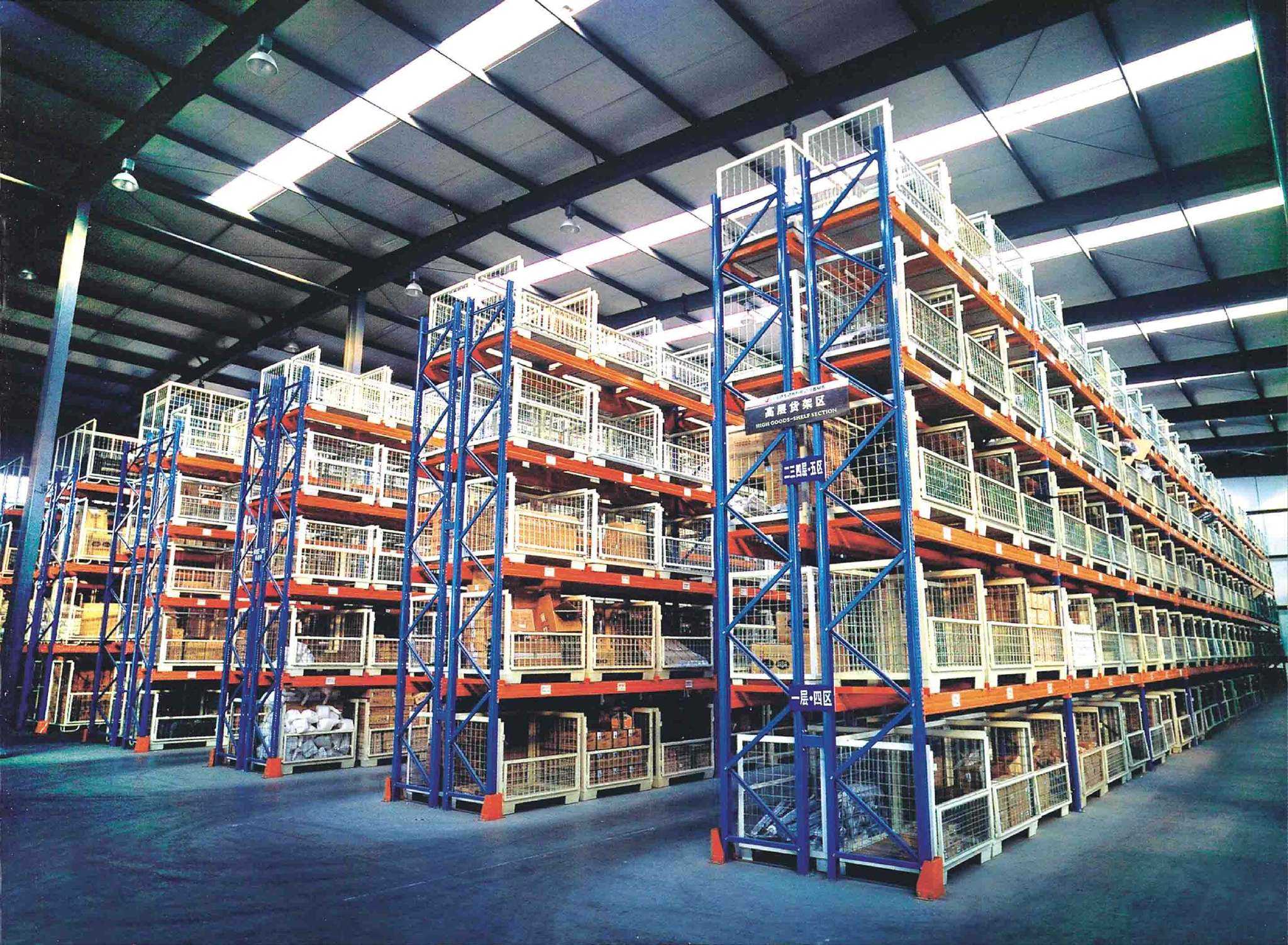 智慧仓规划与布局
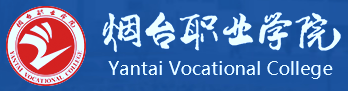 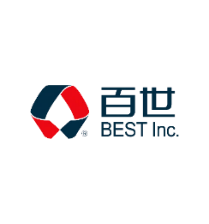 合作企业与技术支持：
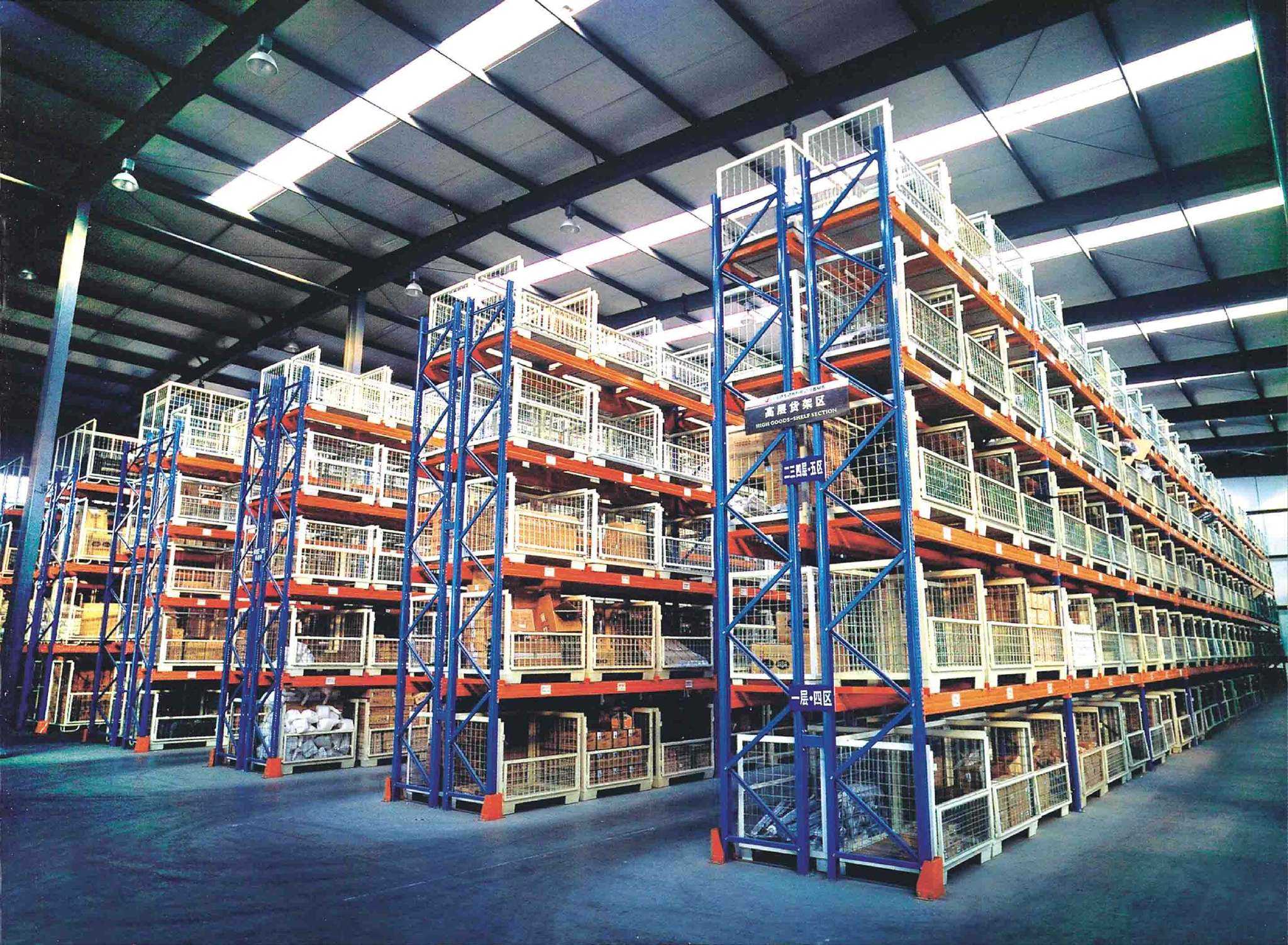 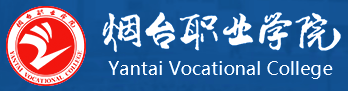 目录
1
智慧仓选址
Contents
2
智慧仓布局
3
智慧仓设备配置
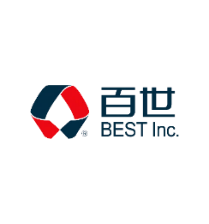 合作企业与技术支持：
仓库网点配置与选址
一、仓库选址的基本原则
仓库网点配置与选址
二、仓库选址的影响因素
仓库选址的库外考虑
因素
仓库选址的库内考虑
因素
仓库网点配置与选址
三、仓库选址的影响因素
（一）仓库选址的库外考虑因素
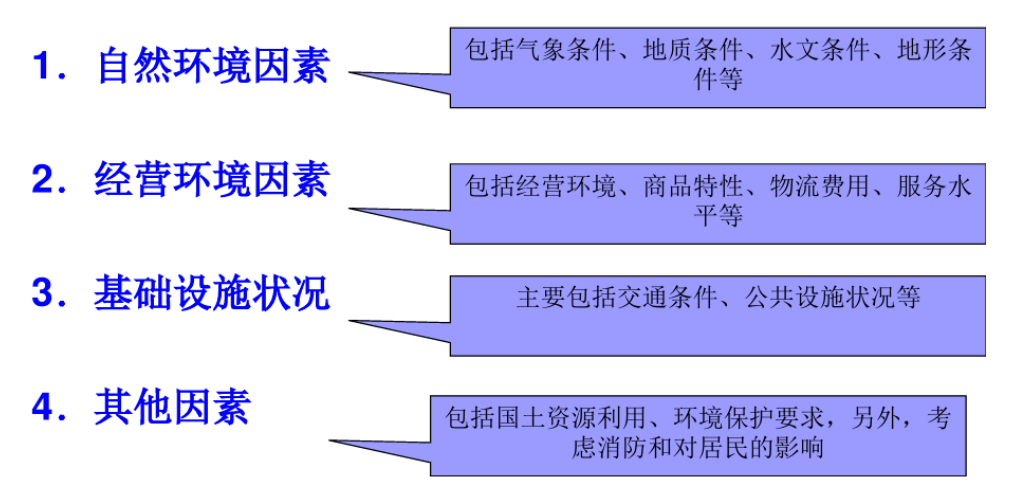 仓库网点配置与选址
三、仓库选址的影响因素
（一）仓库选址的库外考虑因素
仓库网点配置与选址
三、仓库选址的影响因素
（二）仓库选址的库内考虑因素
仓库网点配置与选址
四、仓库选址的步骤
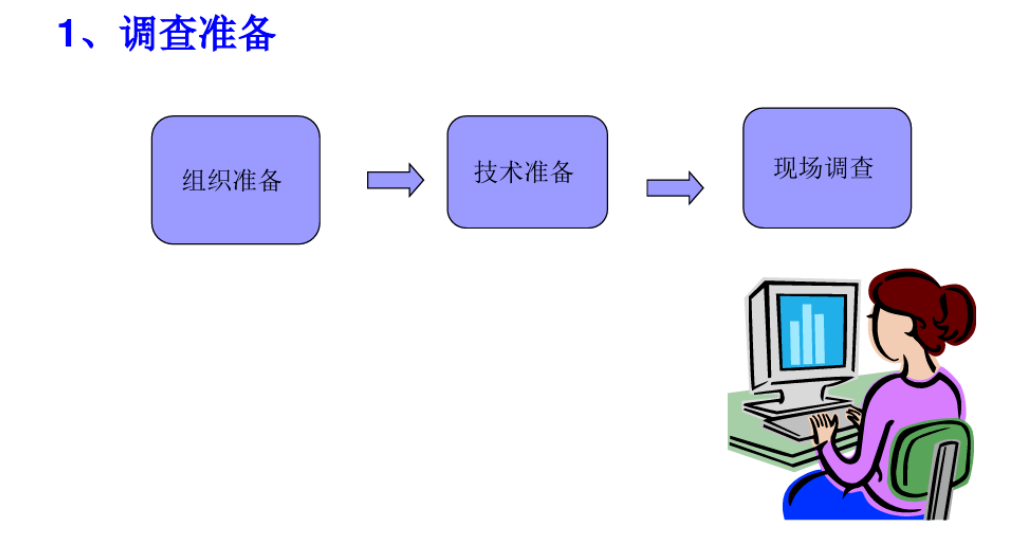 仓库网点配置与选址
四、仓库选址的步骤
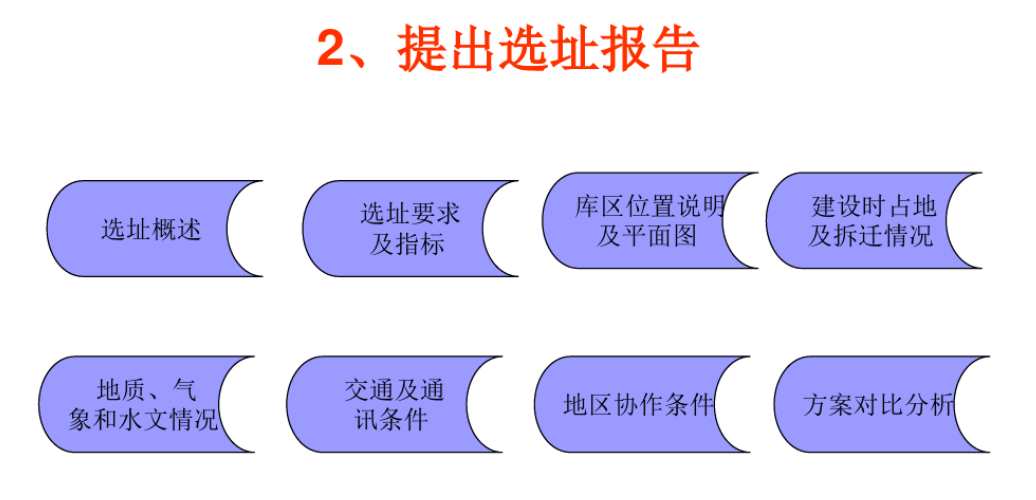 仓库网点配置与选址
五、仓库选址的方法
仓库网点配置与选址
五、仓库选址的方法
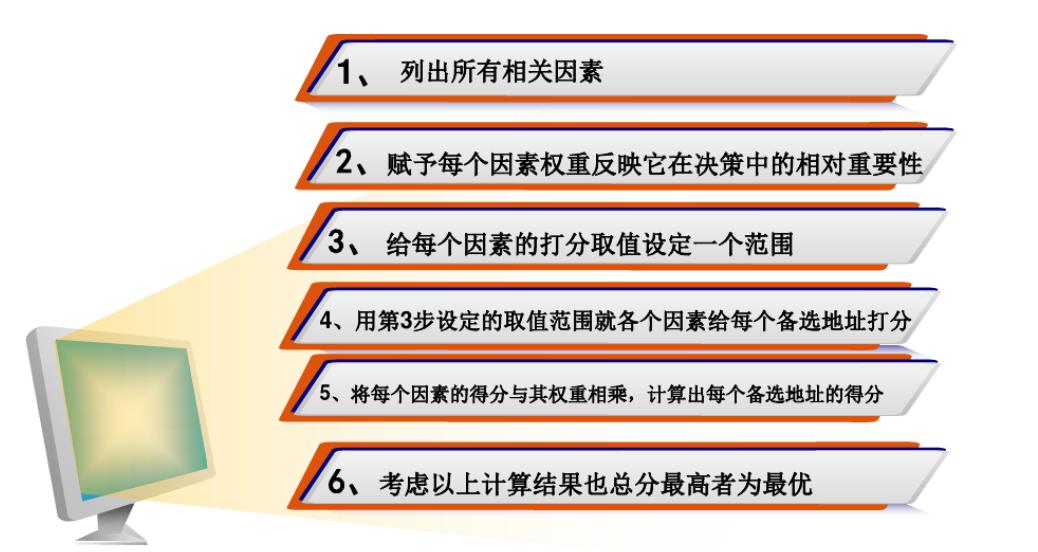 数智化仓储管理
谢谢观看
下一任务  ：  智慧仓布局